9 Y, Ewing Sarcoma
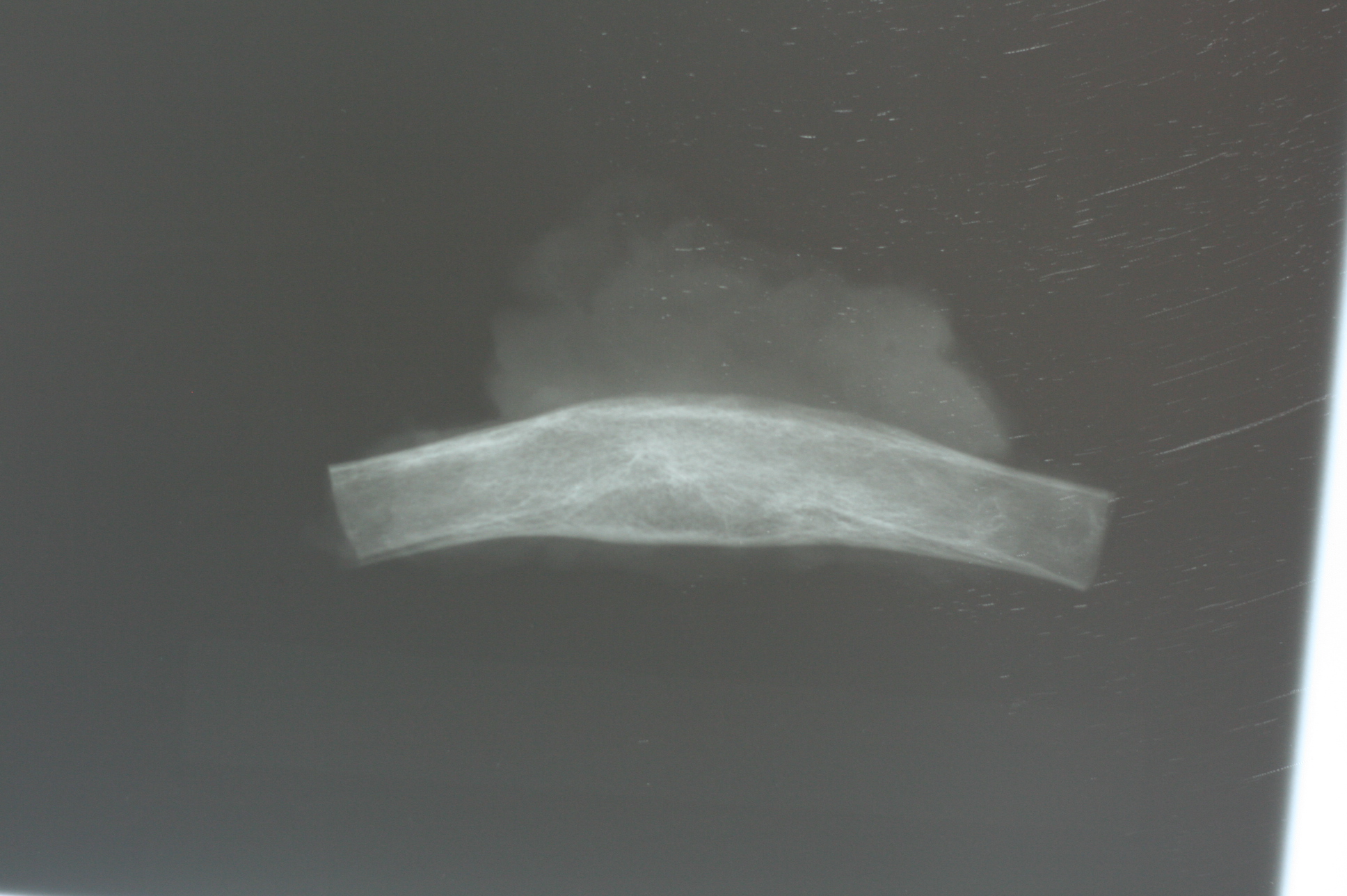 Resim netliği tarafımdan değiştirilmiştir.
Resim netliği tarafımdan değiştirilmiştir.